ELECTRO CONVULSIVE THERAPY
Sr Priya Mathew
Lecturer, Dept. Psychiatric Nursing
JMCON
Introduction
1) It is painless form of electric therapy.
	2) It is used for patient with depression & schizophrenic disorder. 
	3) It is prepared by barbiturate anesthesia and an injection of chemical relaxant. 
	4) An electric shock applied for a fraction of a second through electrodes placed on the temporal region.
DEFINITION
Electro convulsive therapy is the induction of grandmal  seizure through the application of electrical current to the brain through electrodes applied on the patient’s head. 


Cereleti and Bini are first neuropsychiatrist who used electro convulsive therapy in 1937.
PROCEDURE
There are two basic techniques 
Direct ECT : in which ECT is given in the absence of general anesthesia and muscular relaxation
Modified ECT : ECT is modified by drug induced general anesthesia and muscular relaxation
Placement of electrodes
Bilateral 
This is the standard form of ECT
Most commonly used
Electrodes are placed 2.5cm above the midpoint on the line joining the tragus of ear and lateral canthus of the eye.
BILATERAL ELECTRO CONVULSIVE THERAPY –
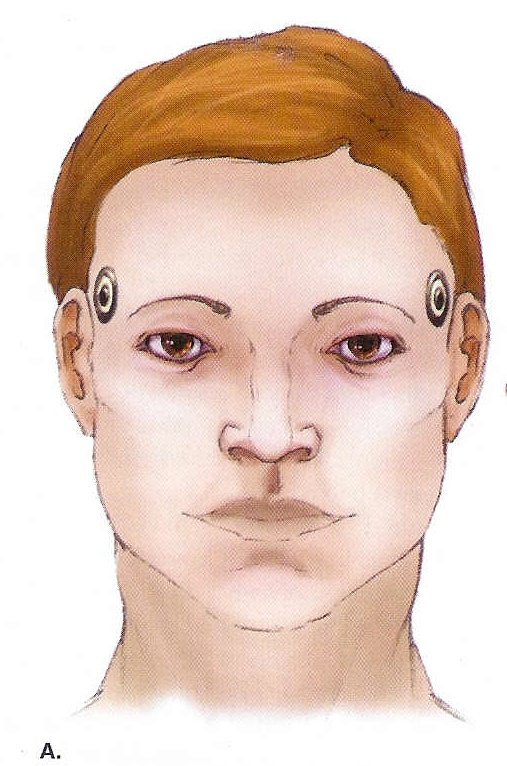 Unilateral
Electrodes are placed on one side of the head
Usually on non dominant side
2) Unilateral electro convulsive Therapy -
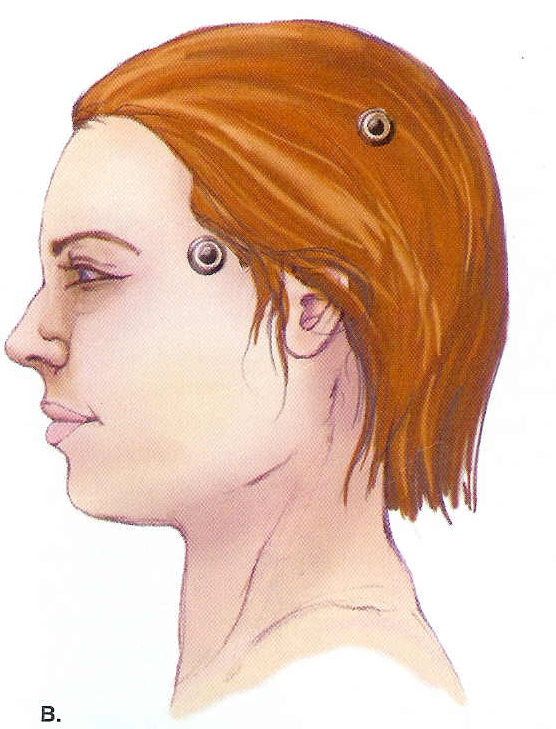 PROCEDURE
The usual dose current for obtaining an adequate response is 90-150volt[average 110volts] is administered for 0.1 to 1 .0 sec[average 0.6sec]
 The therapeutic adequacy of the treatment is gauzed by generalized tonic –clonic seizures lasting for not< 25 to 30 sec
Patients usually require about 6 to 10 ECTs administered twice or thrice in a week
Mechanism of action
Neurotransmitter theory
ECT enhances the deficient neurotransmission in monoaminergic system especially the dopaminergic ,serotonergic and adrenergic neurotransmission
INDICATION
Major depression
          most important 
          suicidal risk patients
           poor intake of food and fluid
           with psychotic features
           unsatisfactory response to drug therapy
Mania
        rarely used
        effective in the treatment of clients who do not respond to lithium or other drug treatment
               when life is threatened by dangerous behaviour

Schizophrenia
                  acute scizophrenia
                    scizophrenia accompanied with catatonic or affective      symptomatology
CONTRAINDICATION
Absolute
Presence  of raised ICP
Relative  (care to be taken)
Recent MI
Severe HTN
CVA
Severe pulmonary disease
Retinal detachment
Pheochromocytoma
ADVERSE EFFECTS
Cardiovascular changes
Systemic effects such as headache,nausea,muscle soreness and drowsiness 
Cognitive effects such as confusion or memory disturbances immediately after ECT
Pretreatment Interventions
Make sure about informed consent
Assist with complete physical examination
Evaluate  cardiovascular assessment and pulmonary status 
Blood tests and urine analysis
Examination of fundus to rule out papilledema
X ray assessment
Record baseline vital signs
Remove dentures,eye glasses or contact lenses,jewelry,hairpins
Npo for 6to 8hrs
Premedication according to the order
Make sure hair is clean and dry to facilitate optimal electrode contact
Stay with the client to relieve anxiety
Maintain a positive attitude about the procedure
Encourage the client to verbalize the feelings
Preparation of treatment room
A crash cart and defibrillator should be readily available
Interventions during procedure
Be with the client during procedure
Place the patient on supine position
Attach the patient to the monitor
Place an I/V cannula
Assist the anesthesiologist while administering the medication
Administer oxygen
A blood pressure  cuff should be placed on the lower leg and inflated above systolic pressure prior to the injection of succynyl scoline
An airway or bite block is placed in the client's mouth
Electrodes are placed bilaterally to deliver electric stimulation
Ensure the patency of airway. provide suctioning if needed
Observe  the vital signs and cardiac functioning
Provide support to the client’s arms and legs during seizure
Observe and record the type and amount of movement induced by the seizure
Post treatment Interventions
Continue to oxygenate the client until spontaneous respiration returns
Monitor pulse ,respirations and blood pressure every 15minutes for the first hour
Position the client on side to prevent aspiration
Orient the client to time and place
Check for gag reflex
Describe what has occurred
Provide  reassurance that any memory loss the client may be experiencing is only temporary
Stay with the client until he or she is fully awake, oriented and able to perform self-care activities without assistance
Provide the client with a highly structured schedule of routine activities to minimize confusion
Allow the client to verbalize anxieties and fears
OBSERVATION –

The production of grand mal seizure is necessary for direct and modified electro convulsive therapy. 
The Tonic phase – It is muscle contractions last for 10 seconds approximately. 
The clonic phase – It is movement for convulsion lasts for 25 to 30 seconds 
approximately. Then the patient goes in to the relaxation phase. 
The physician can see changes in Electroencephalograph also.
With the use of anesthesia in modified electro convulsive therapy, mild grimace or blepharo spasm (A tonic spasm of the eyelid muscles) is observed when the current is applied. There is a slow planter flexion (reverse babinski) during the tonic phase and there are fine movements of the toes during the clonic phase. 
Number and frequency of ECT treatment – 
Amount – 
70 to 130 volts for 1 to 1 second. 
200 to 1600 milliamp here 
Number and frequency –
There is no clinical justification for fixed number of treatments.
Depression – 5 – 10 treatments for bipolar disorder, manic type, schizoaffective 
disorder. 
Catatonic schizophrenia given three times a week.
Summary
Definition
Procedure
Mechanism of action
Indication
Contraindication
Adverse effects
Role of nurse
Evaluation
What is the most important indication for ECT?
Which is the absolute contraindication for ECT?
Demonstrate the land mark of bilateral electrode placement  
ECT is thought to effect a therapeutic response by:
                   a, stimulation of the  CNS
                   b, Decreasing the levels of acetylcholine and    
                        monoamine oxidize
                   c, Increasing the level of norepinerphine ,
                        serotonine and dopamine
                   d, altering sodium metabolism within nerve and 
                        muscle cell
THANK YOU